Manufacturing | Recall management
Buy
Microsoft 365 Copilot
Production downtime
Customer satisfaction
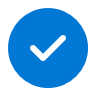 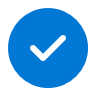 Value benefit
KPIs impacted
Cost savings
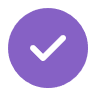 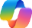 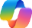 Copilot Chat 1
Copilot Chat 1
1. Early detection and initiation
2. Streamlined outreach
3. Implement recall strategy
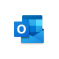 Copilot in Outlook
Assess and identify the risk category levels, safety threshold deviations, and assemble the recall committee to warrant the outreach.
Notify relevant authorities / stakeholders (e.g., distributors, downstream manufacturers) across channels with clear instructions on product handling and secure return procedures.
A chemical plant’s quality engineer identifies elevated levels of benzene, a known carcinogen, within a specific batch of products – used as industrial solvents and has been shipped to customers.
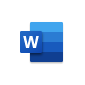 Copilot in Word
Benefit: Support efficient review and understanding  of regulatory documents, guidelines on Permissible Exposure Limits (PELs) etc., and the next best actions for recall management
Benefit: Extrapolate the risk category and degree of impact by accessing customer purchase data and distribution records to identify companies and industries that received the contaminated products
Benefit: Automate distribution lists, draft customized notifications and ensure timely updates in communication portals for real-time updates, safety information, and contact information for inquiries
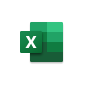 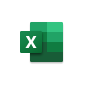 Copilot in Excel
Copilot in Excel
6. Verify recall effectiveness
5. Identify production issues
4. Optimized recall execution
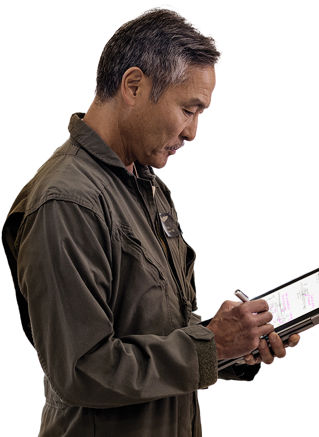 Evaluate the overall recall management’s success and update procedures to prevent similar future batch issues.
Examine the specific factor(s) that caused the contamination – such as equipment malfunction, inadequate purification steps, or human error to facilitate quicker resolution.
Analyze transportation networks, regulatory requirements, and available resources to suggest the safest and most efficient routes for product recovery.
Benefit: Document and socialize the recall issue with the latest corrective actions, root cause(s), and improved processes, quality controls, safety measures, and best practices
Benefit: Analyze production data, quality control records, and sensor readings from the affected batch, focusing on potential contamination points
Benefit: Collaborate effectively across teams (e.g., legal, transportation) in a secured manner and generate progress reports to plan product recovery execution